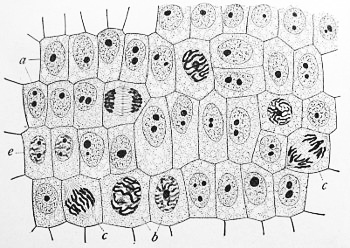 Mitosis
Haileybury Astana Year 12 IB Biology
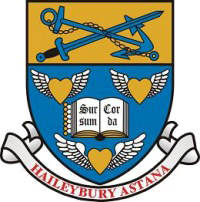 The Cell cycle
Remember: All cells originate from other cells!
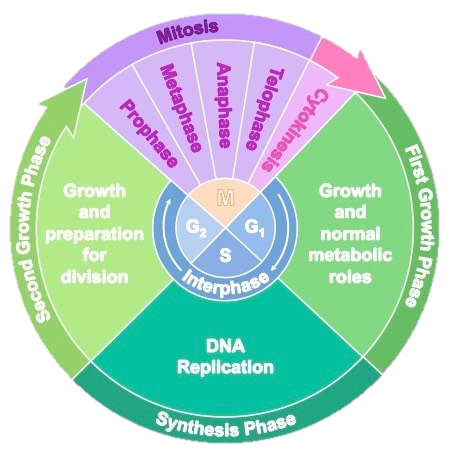 Interphase
Normal appearance of non dividing cell
 Includes the growth and synthesis phases
 Nuclear envelope intact and the chromosomes are too threadlike to see
Prophase
Chromosome become visible
 Centrioles move to opposite poles
Nucleolus disappears 
Nuclear envelope disappears
Metaphase
Chromosomes arrange themselves on the equator
 Spindle fibres have formed and are attached to the centromeres of the chromosomes
Anaphase
The spindle fibres tighten and separate the chromatids
 Each chromatid has now become a separate chromosome
 They are pulled towards the poles
Telophase
Nuclear envelope begins to reform
 Cleavage of the cytoplasm begins
Cytokinesis
Two daughter cells produced
 Chromosomes once again become threadlike
 The chromosome number has been maintained and the two daughter cells are diploid
Cytokinesis
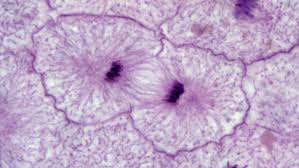 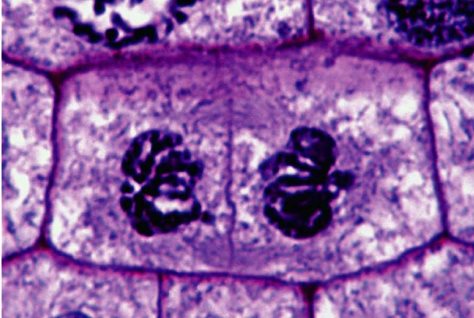 Cytokinesis
Details
The chromosome number is maintained
There is a single division
Occurs throughout the body where there is growth and repair.
Cancer (tumours) occur due to mutations and cells uncontrollably carrying out mitosis.
Mitosis is also used in asexual reproduction.
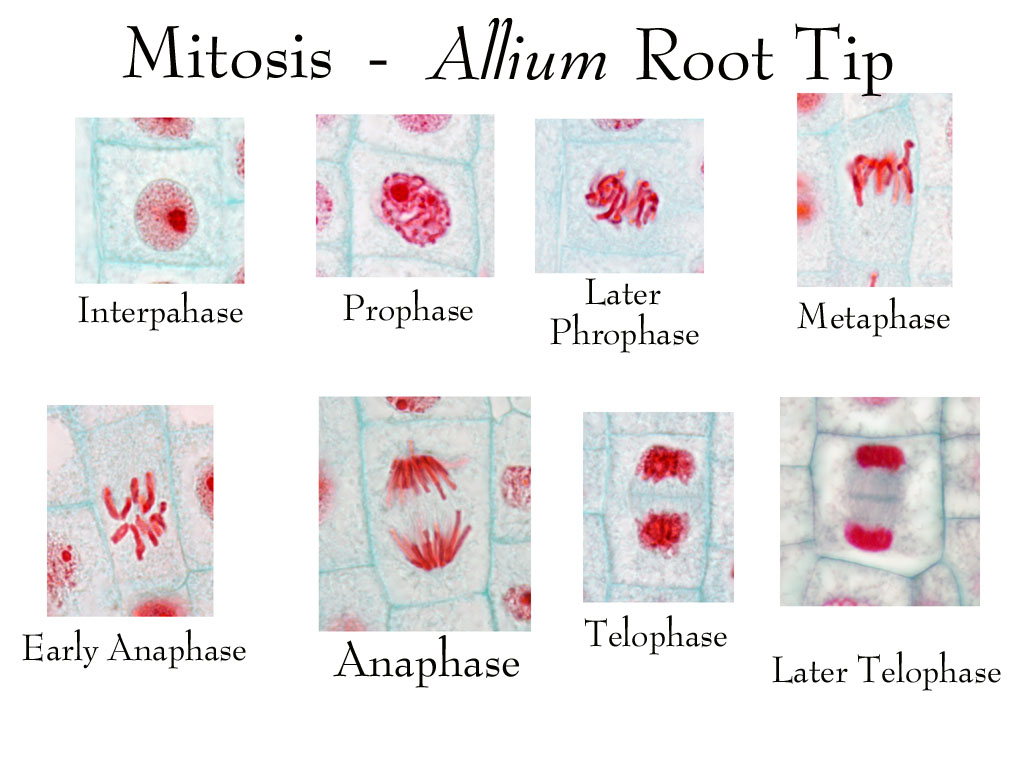 Which stage?
Which stage?
Which stage?
Which stage?
Mitosis is a part of the cell cycle
Mitosis is only one phase within the cell cycle!
Cancer
Cancer is the uncontrolled division of cells
This can be the result of mutations
Things that cause cancer are known as carceinogens
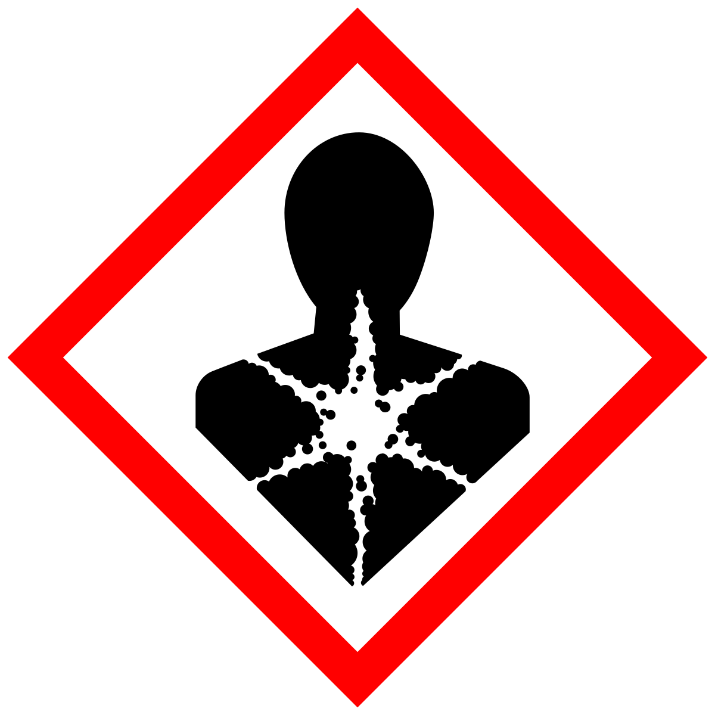 A carcinogen is any substance, radionuclide, or radiation that promotes carcinogenesis, the formation of cancer. This may be due to the ability to damage the genome or to the disruption of cellular metabolic processes.